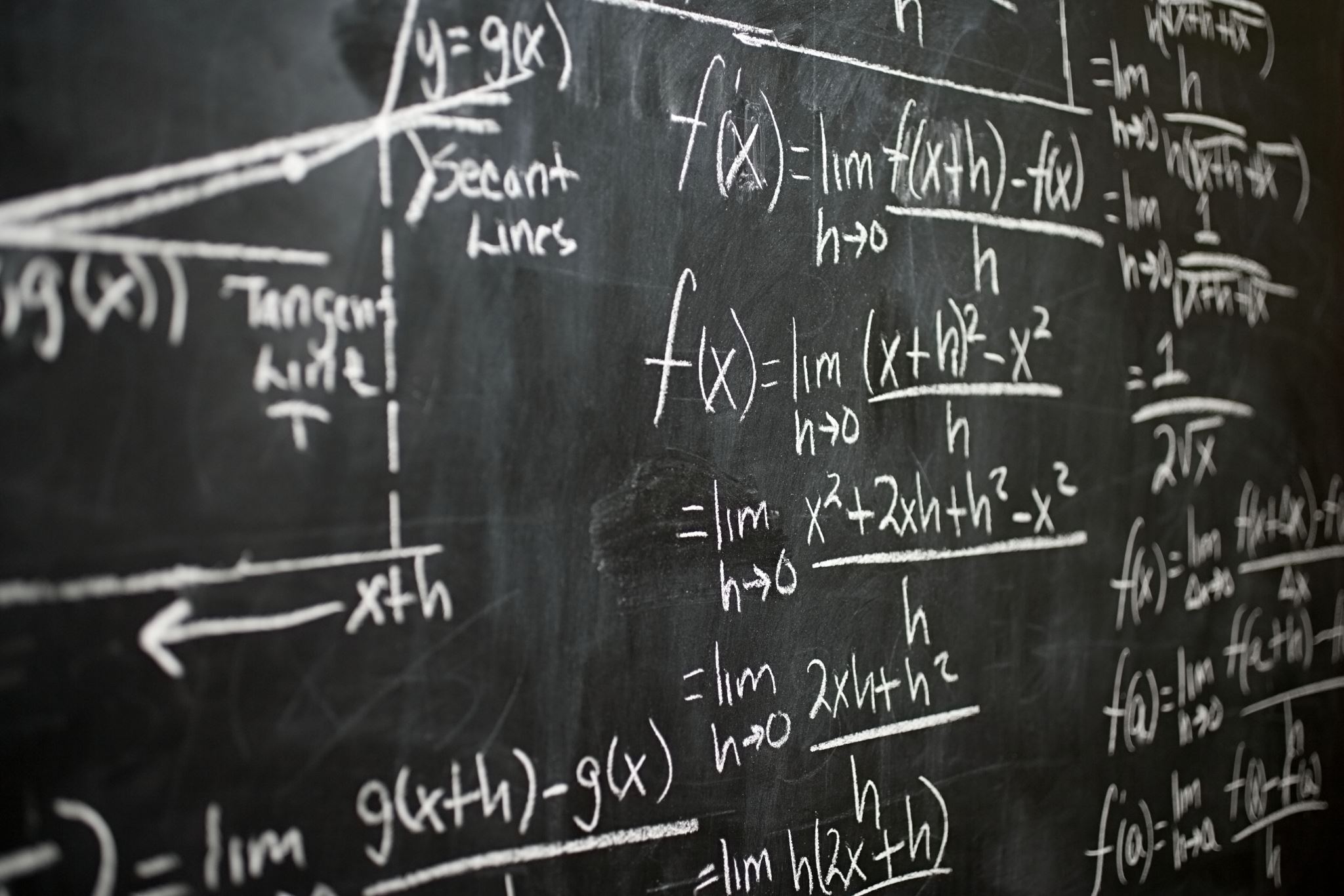 Feedback SessionMonash Written ExamLung  USS Question
A/Prof Hamed Akhlaghi
St Vincent’s Hospital
Director of EM Research
Mark
Average: 10.1
STD: 1.85
Min: 5
Max: 12
Total mark: 12
Pass score: 8
General feedback
Done well by the majority
Missed points:
Did not answer the question, writing about echocardiography instead of lung USS
Confusion A-lines with B-lines
Irrelevant justifications: fitting probe between ribs